Cooler Master is unveiling the next generation of liquid cooling engineering with the MasterLiquid 360 Atmos White, our new AIO liquid cooler, now available in an ice-cool white colorway. With the Atmos series, we are introducing a multitude of modern designs and features. Our signature dual chamber pump has been refined for enhanced cooling synergy. The latest SickleFlow Edge ARGB fans are included to silently improve air flow and are preinstalled to simplify installation and the overall user experience. The pump cover is manufactured from eco-friendly recycled plastics and features a transparent, removable top cover that you can customize with your own logo or badge. The Atmos supports Addressable Gen 2 RGB for the most versatile and vibrant lighting, compatible with both our MasterPlus and MasterControl software. Cooler Master is leaping into the future with the Atmos series.
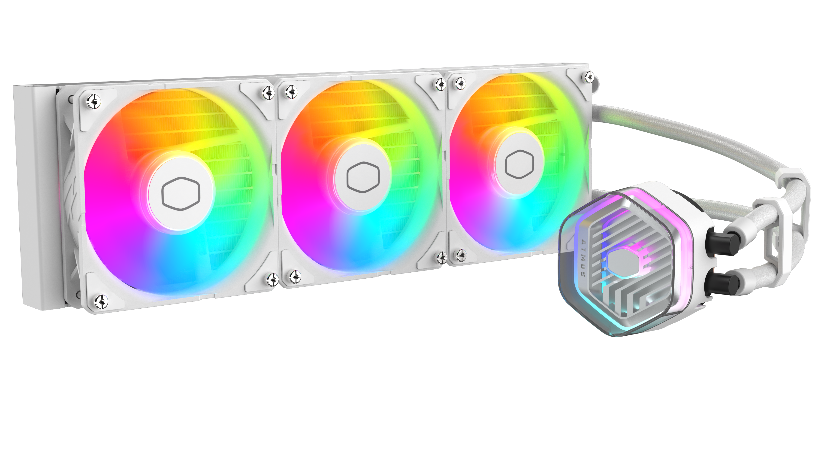 MASTERLIQUID 
360 ATMOS WHITE
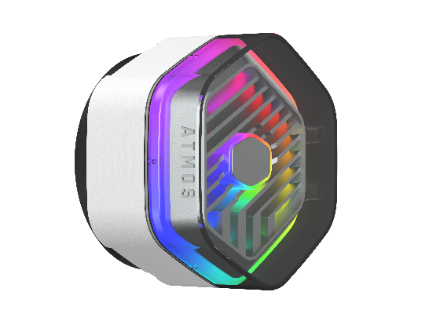 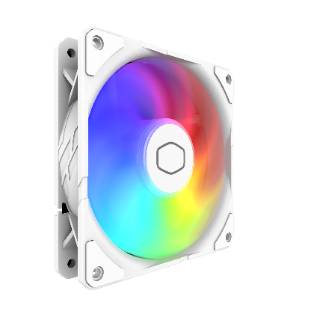 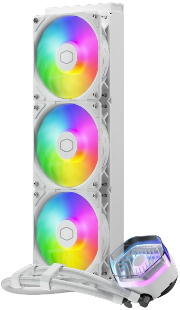 ARGB Gen 2 lighting
Refined dual chamber design
Latest Sickleflow Edge 120 fans
Pre-installed SickleFlow Edge 120mm fans further improve cooling performance and simplify user installation
Next generation lighting with addressable Gen 2 RGB, compatible with both MasterPlus and MasterControl
Our signature dual chamber pump has been refined for enhanced cooling synergy
All-white colorway
This all-white colorway will keep your machine looking ice-cool.
Customizable pump top cover
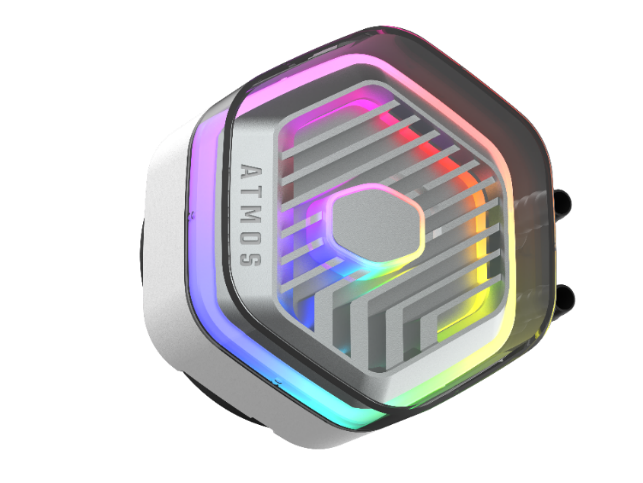 Removable pump top cover, customizable with your own 3D-printed designs
Eco-friendly pump cover
The entire pump cover is manufactured with eco-friendly recycled plastics, putting our environment first
Refined dual chamber design - Our signature dual chamber pump has been refined for enhanced cooling synergy
Latest Sickleflow Edge 120 fans - Pre-installed SickleFlow Edge 120mm fans further improve cooling performance and simplify user installation
ARGB Gen 2 lighting - Next generation lighting with addressable Gen 2 RGB, compatible with both MasterPlus and MasterControl
Customizable pump top cover - Removable pump top cover, customizable with your own 3D-printed designs
Eco-friendly pump cover - The entire pump cover is manufactured with eco-friendly recycled plastics, putting our environment first
All-white colorway- This all-white colorway will keep your machine looking ice-cool
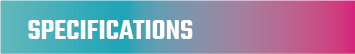 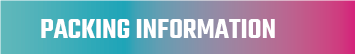